CS 4700:Foundations of  Artificial Intelligence
Prof. Bart Selman
selman@cs.cornell.edu

Machine Learning:
Neural Networks
R&N 18.7
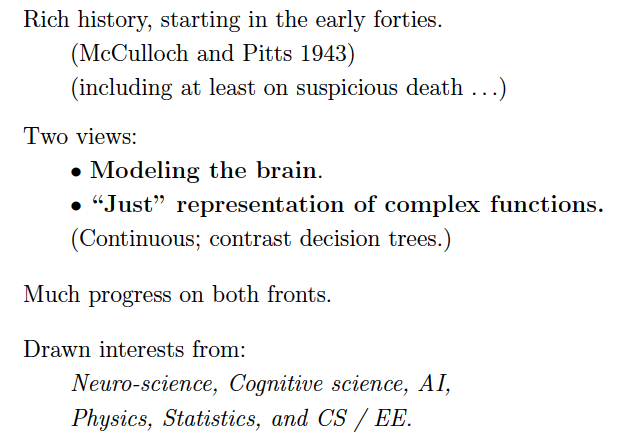 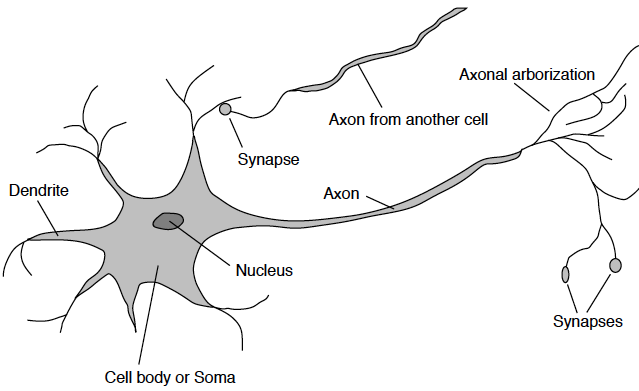 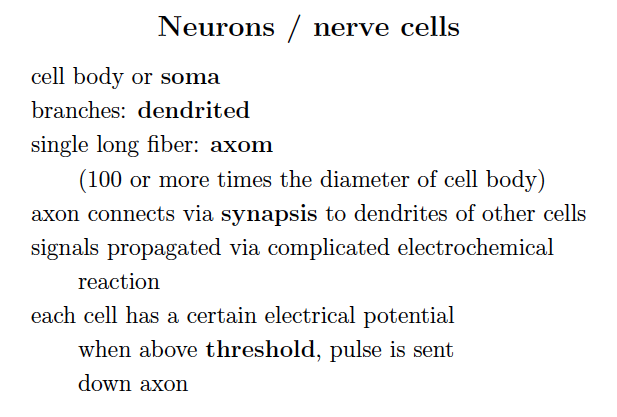 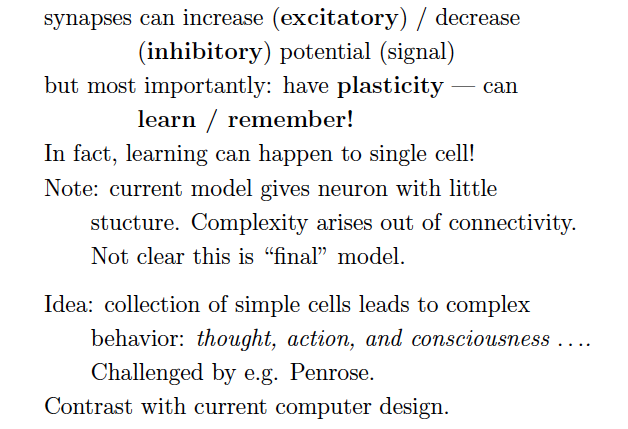 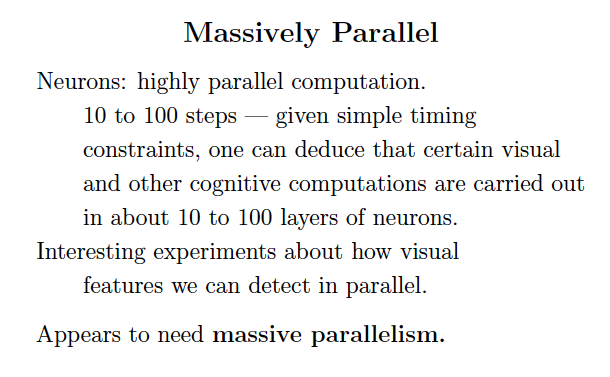 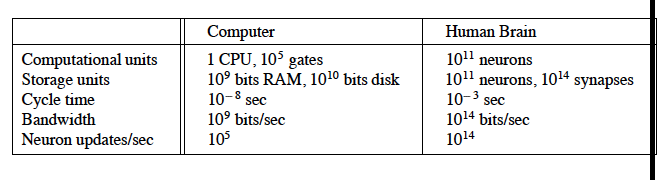 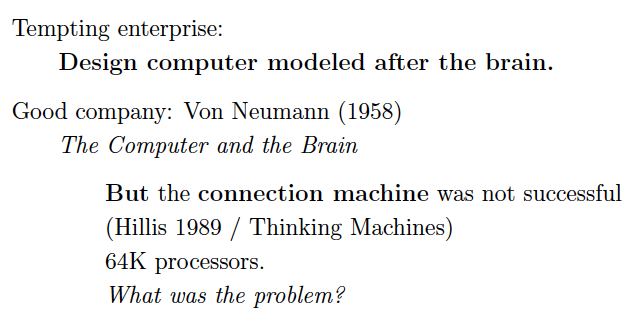 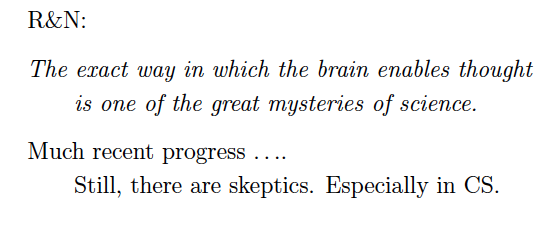 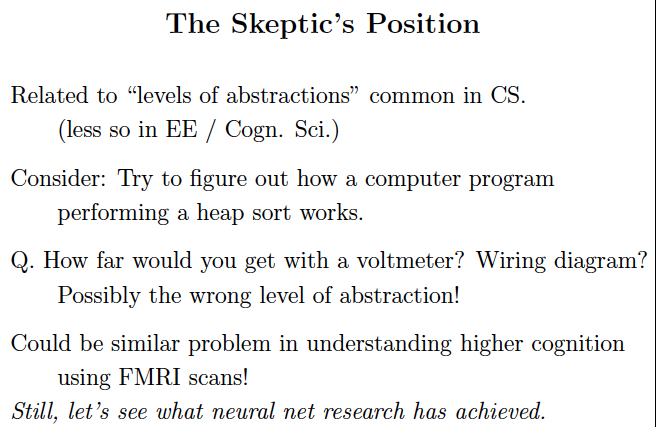 New York Times: “Scientists See Promise in Deep-Learning 
Programs,” Saturday, Nov. 24, front page.
http://www.nytimes.com/2012/11/24/science/scientists-see-advances-in-deep-learning-a-part-of-artificial-intelligence.html?hpw

Multi-layer neural networks, a resurgence!
Winner one of the most recent learning competitions
Automatic (unsupervised) learning of “cat” and “human face” from 10 million of Google images; 16,000 cores 3 days; multi-layer neural network (Stanford & Google).
Speech recognition and real-time translation (Microsoft Research, China).
Aside: see web site for great survey article 
“A Few Useful Things to Know About
Machine Learning” by Domingos, CACM, 2012.
Start at min. 3:00. Deep Neural Nets in speech recognition.
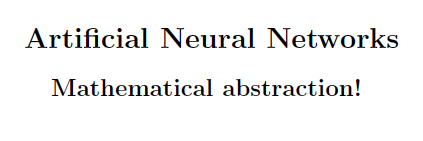 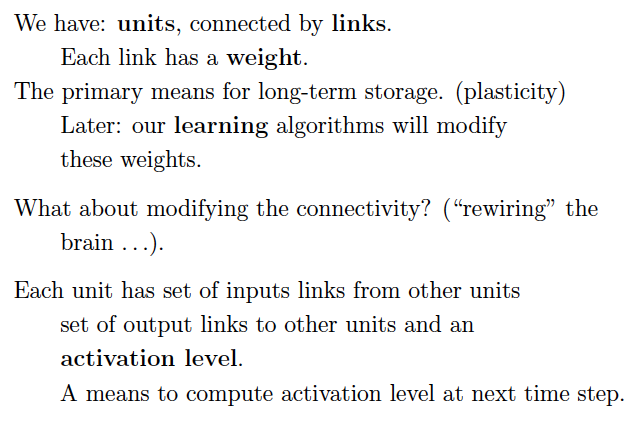 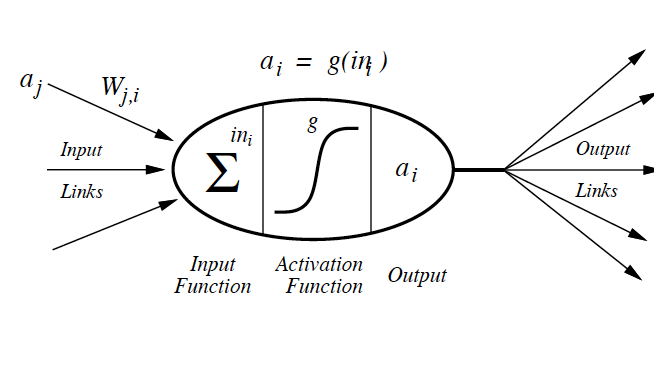 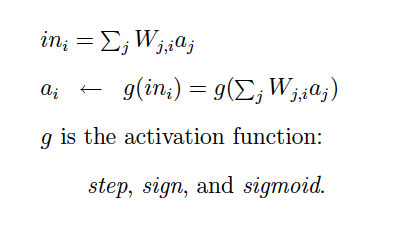 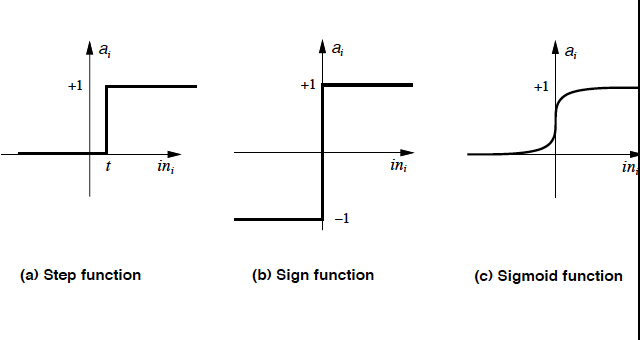 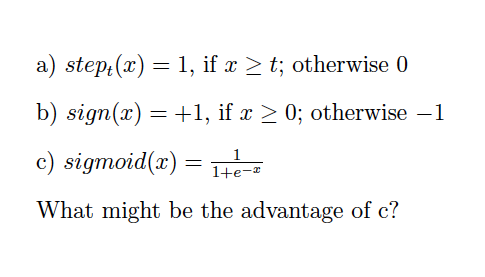 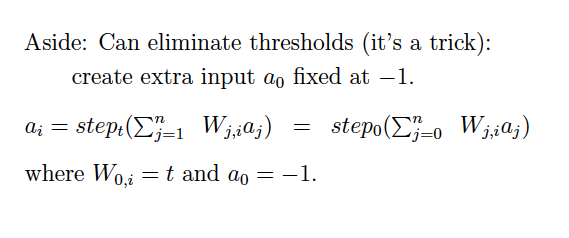 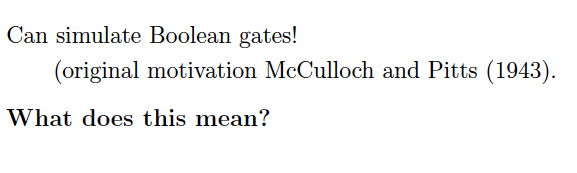 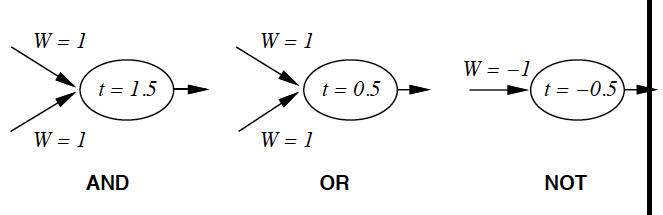 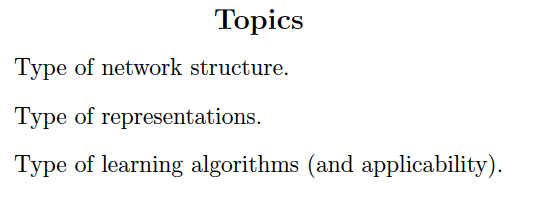 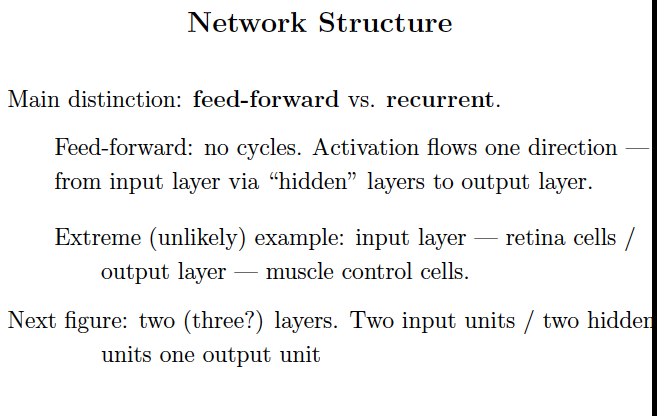 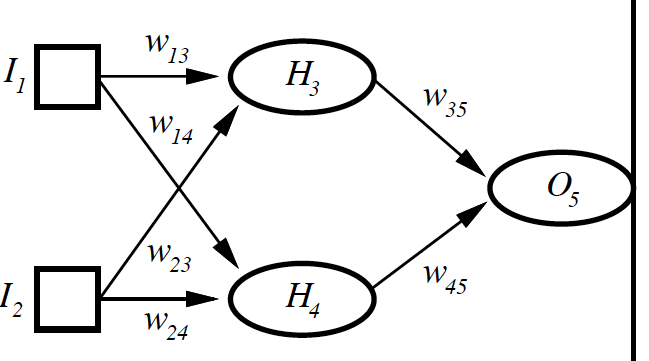 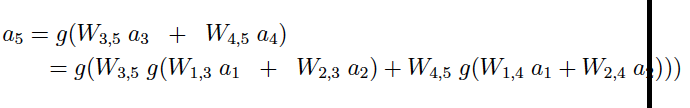 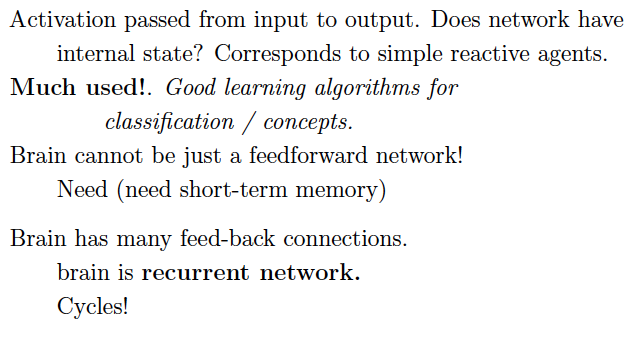 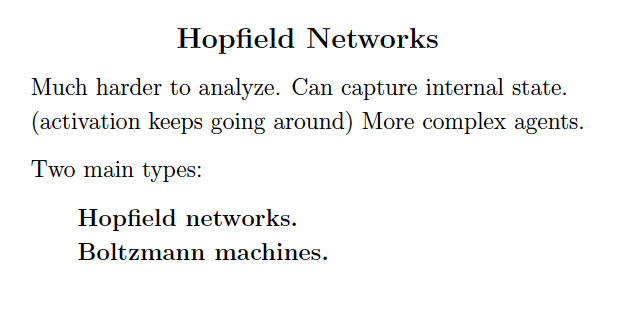 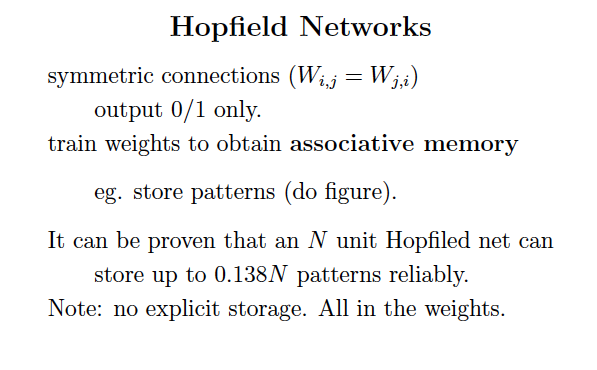 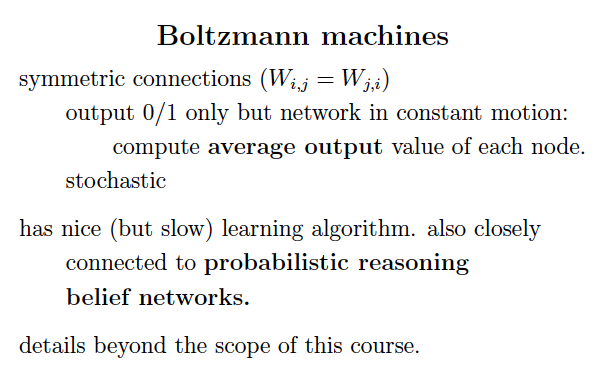 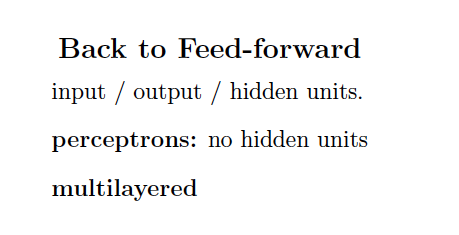 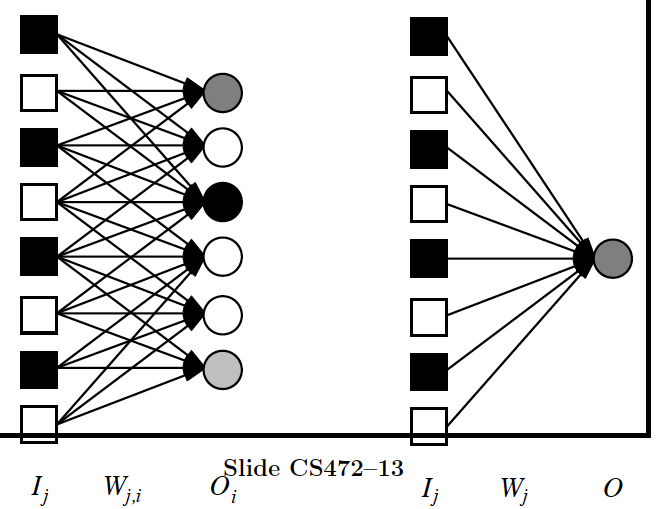 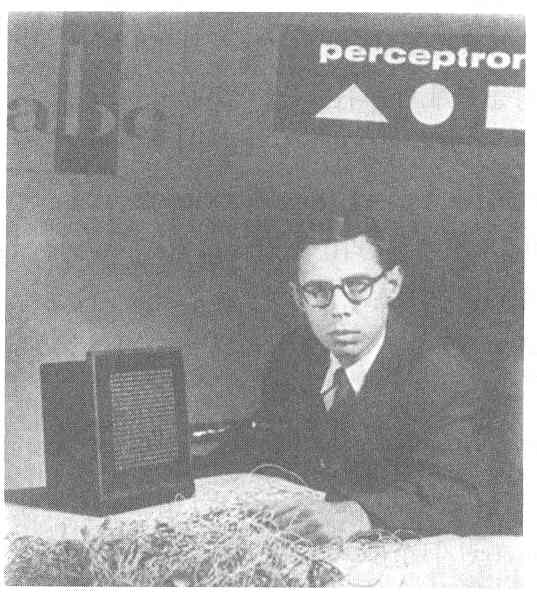 Rosenblatt & 
Mark I Perceptron:
 the first machine that could "learn" to recognize and identify optical patterns.
Perceptron
Perceptron
Invented by Frank Rosenblatt in 1957 in an attempt to understand human memory, learning, and cognitive processes.  
The first neural network model by computation, with a remarkable learning algorithm:
If function can  be represented by perceptron, the learning algorithm is guaranteed to quickly converge to the hidden function!
Became the foundation of pattern recognition research
Cornell Aeronautical Laboratory
One of the earliest and most influential neural networks:
An important milestone in AI.
[Speaker Notes: Perceptron invented by Frank Rosenblatt in 1957. 
When perceptron was first introduced, this issue created considerable sensation. 
Perceptron was the first neural network modeled by correct computation and affected many fields. 
Perceptron also became the foundation of pattern recognition research. 

<사진> 
This guy is Frank Rosenblatt inventor of perceptron. 
And this one is Mark ⅠPerceptron image sensor that is the first neural network equipment.]
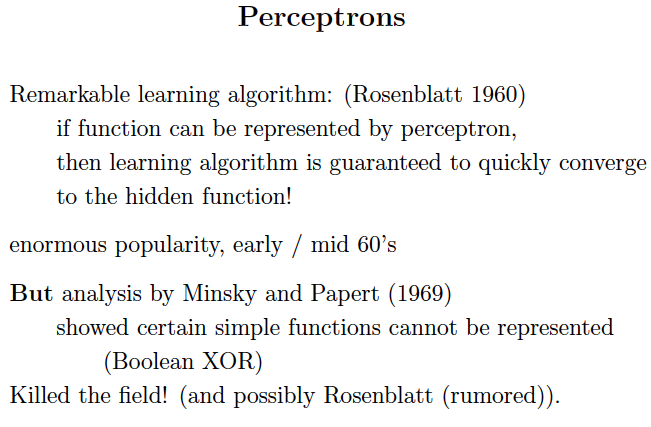 But Minsky appears to have used a simplified model. Single layer.
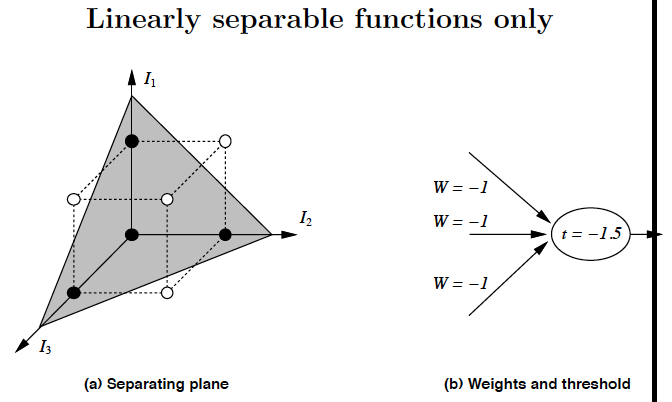 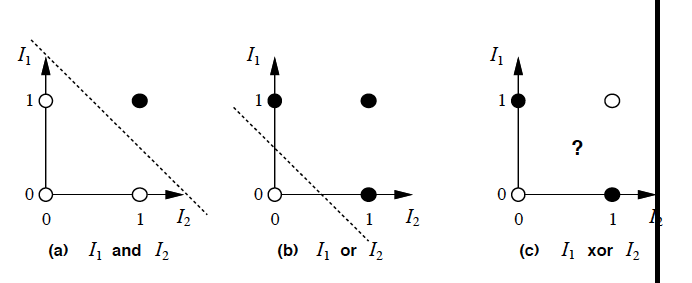 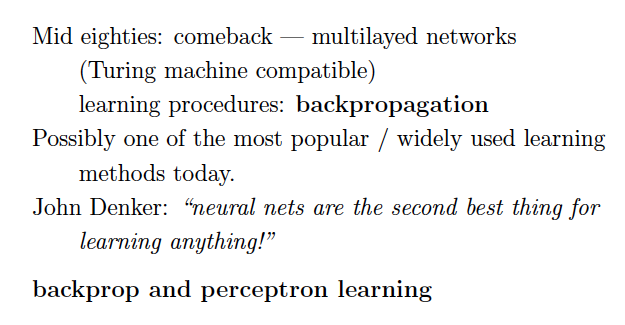 Update: or perhaps the best!
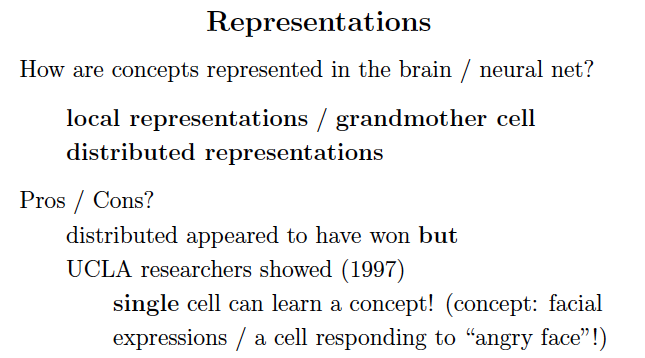 Note: can discover hidden features (“regularities”) 
unsupervised with multi-layer networks.
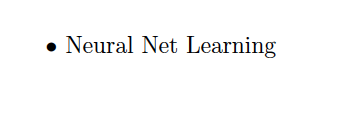 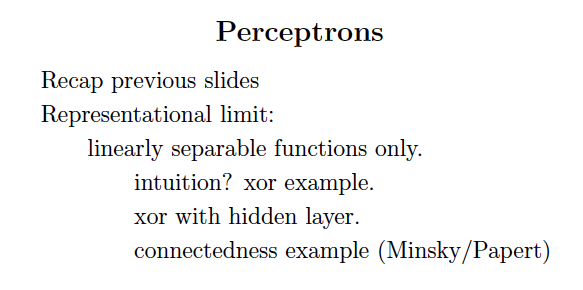 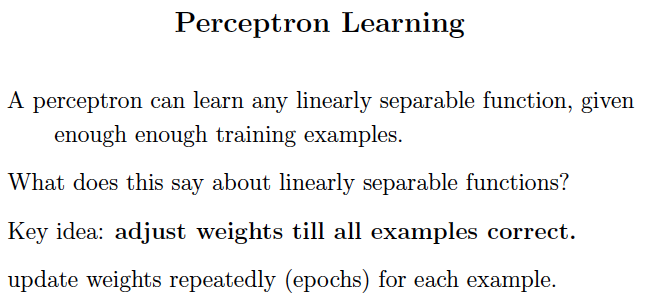 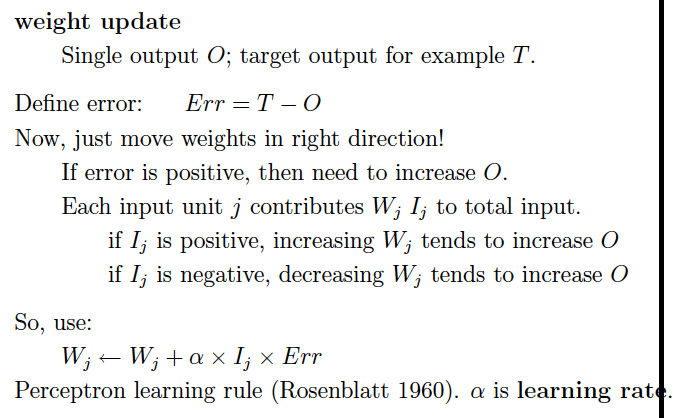 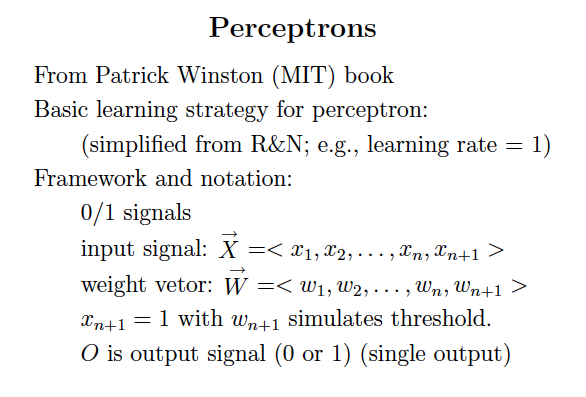 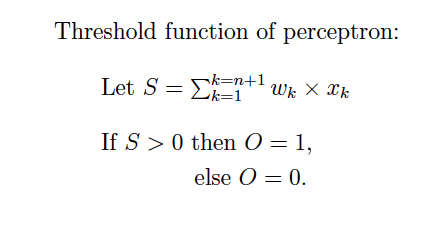 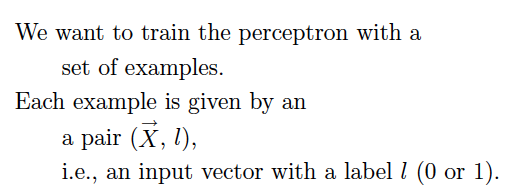 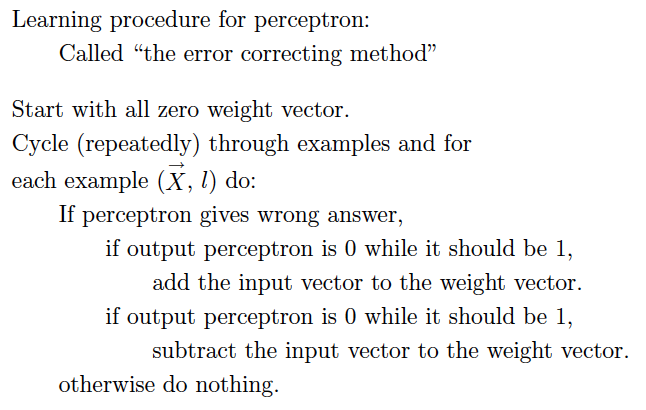 1
0,
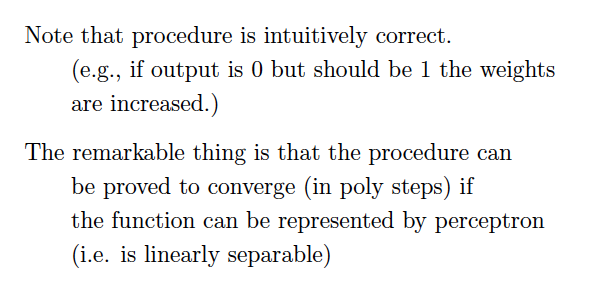 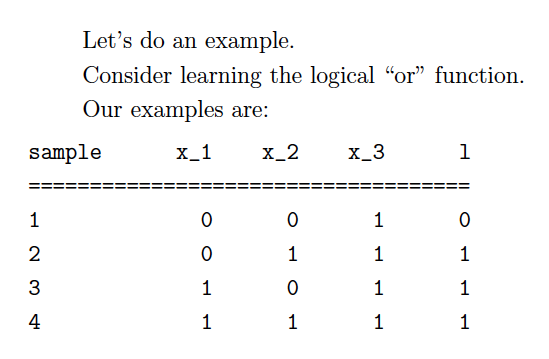 Note: x_3 input fixed at 1 to model threshold. Side benefit: no total 0 input.
Why needed? Note: if all zero input is “incorrect.”
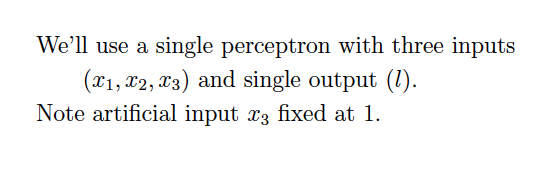 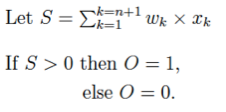 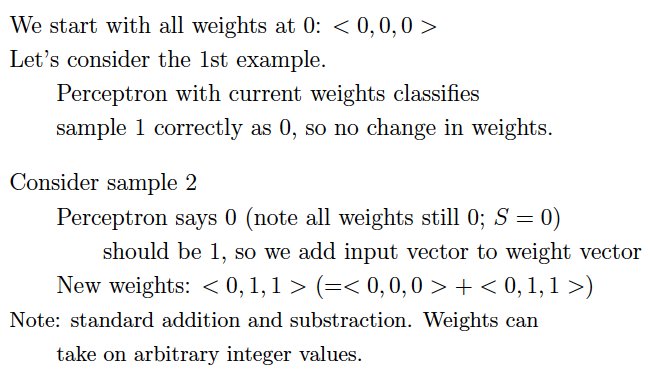 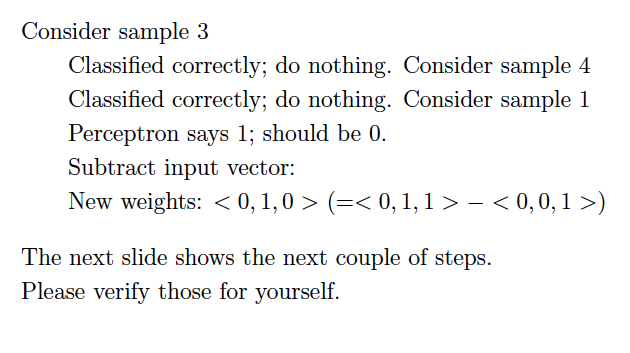 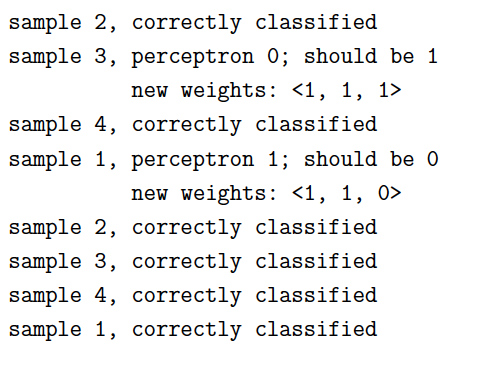 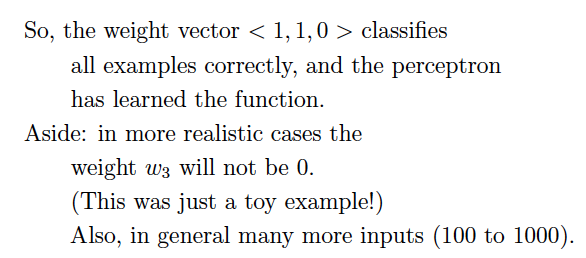 & 1M+
Always works, if inputs are linearly separable!
Single layer of units.
What about multi-layer NNs? No known
learning method until early 80s…
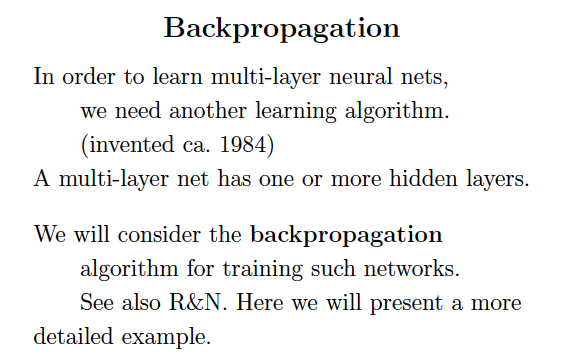 Side note: New book by Les Valiant on PAC!
Also, an attempt to quantify evolution as a PAC
learning process. Bottom-line: evolution based
on random permutations is too slow! (Earth not
old enough to explain our complexity.) But a
mutation process guided by structure in our environment
may be sufficiently fast.
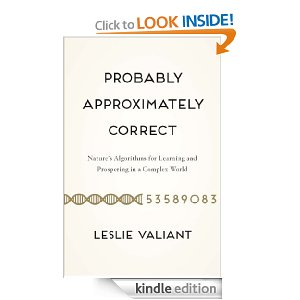 NYT review
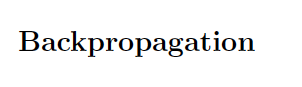 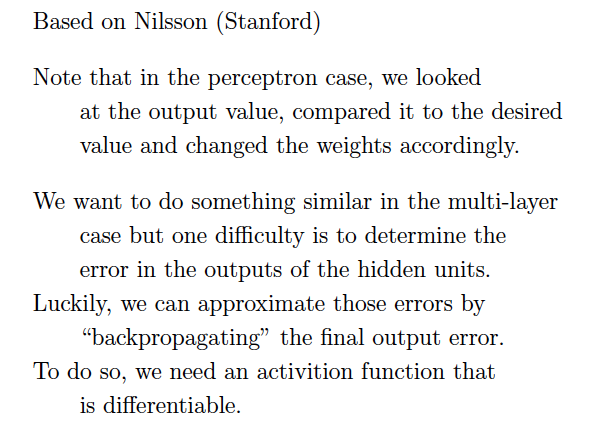 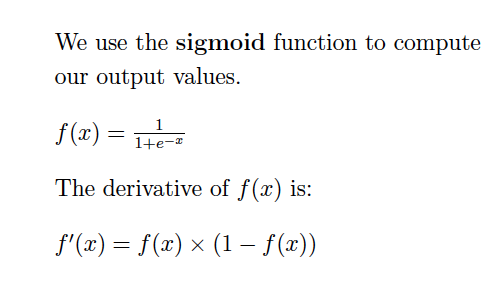 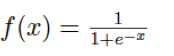 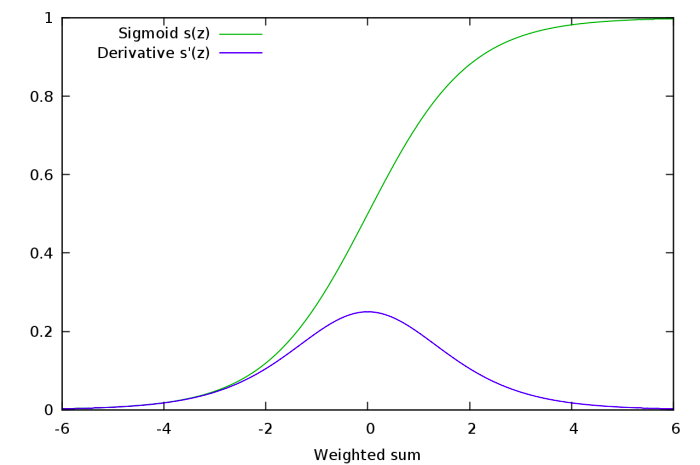 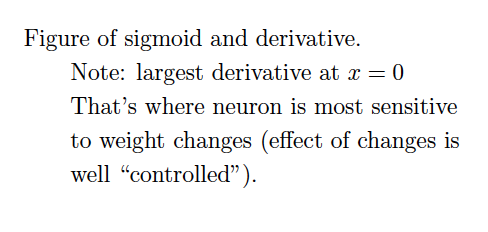 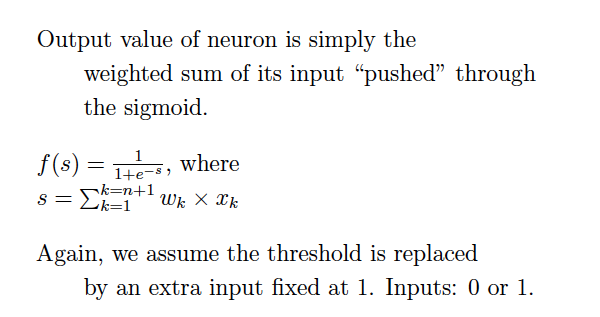 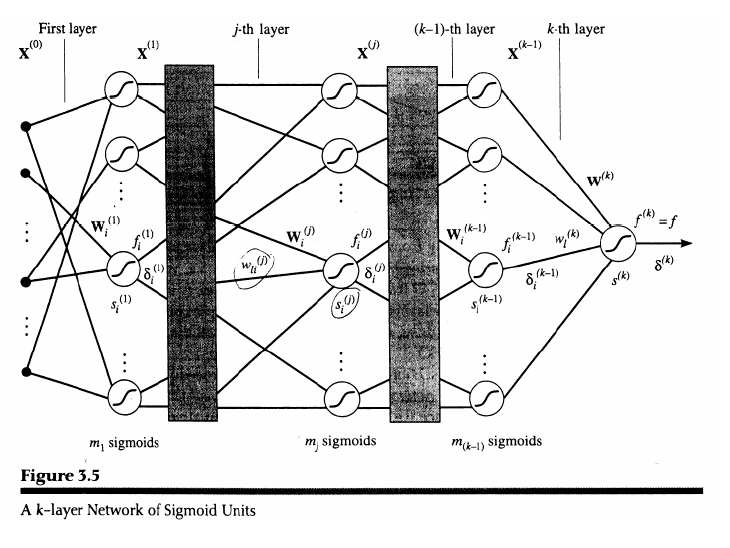 Ok… details
backpropagation
NOT on exam.
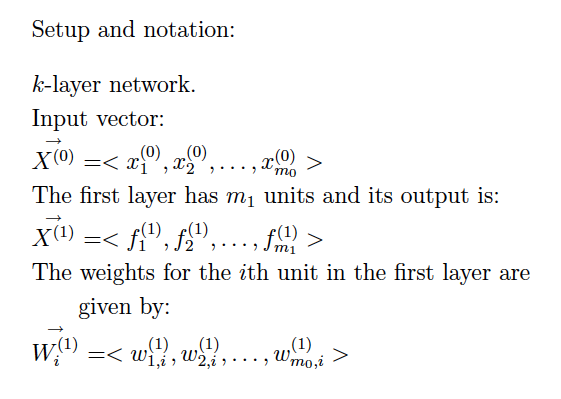 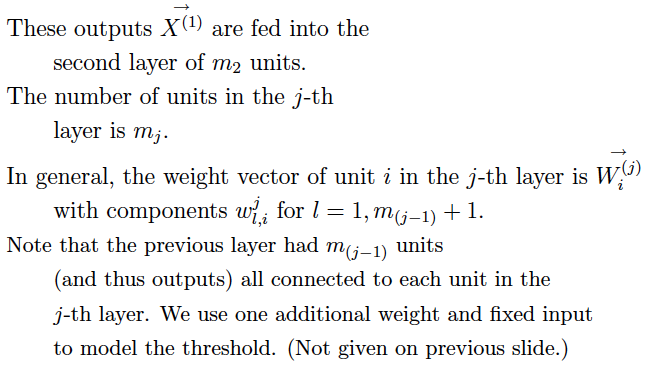 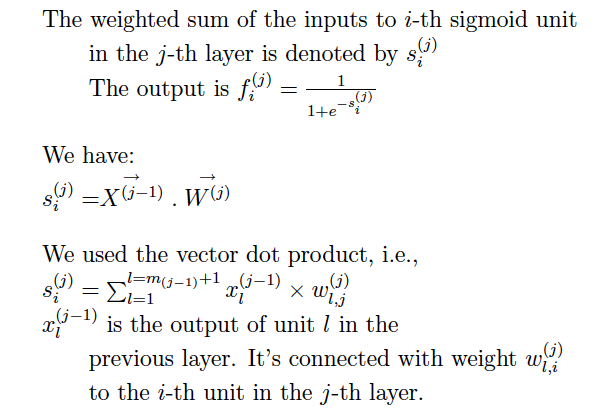 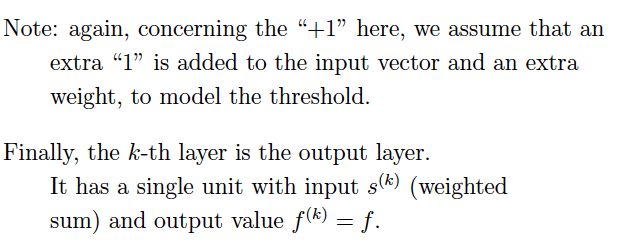 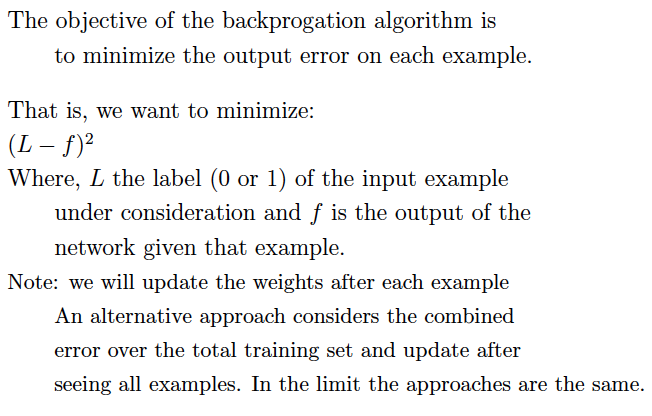 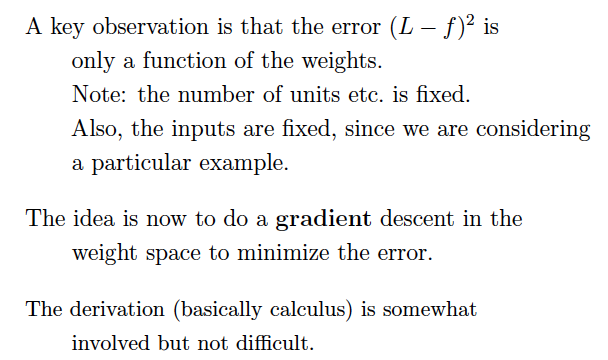 It’s “just” multivariate (or multivariable) calculus.
Optimization
and
gradient descent.
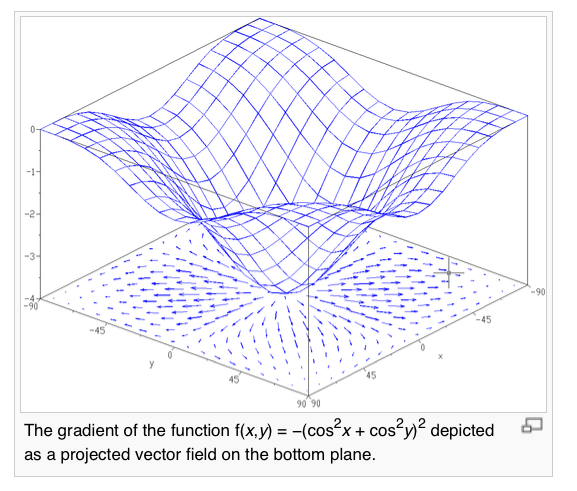 Consider
x and y our
two weights
and f(x,y)
the error
signal.

Multi-layer
network:
composition
of sigmoids;
use chain rule.
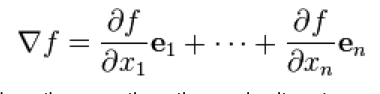 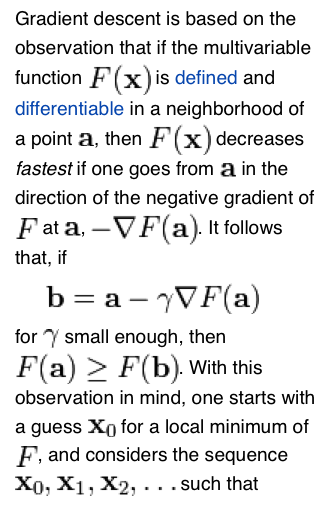 Reminder:
Gradient descent optimization.
(Wikipedia)
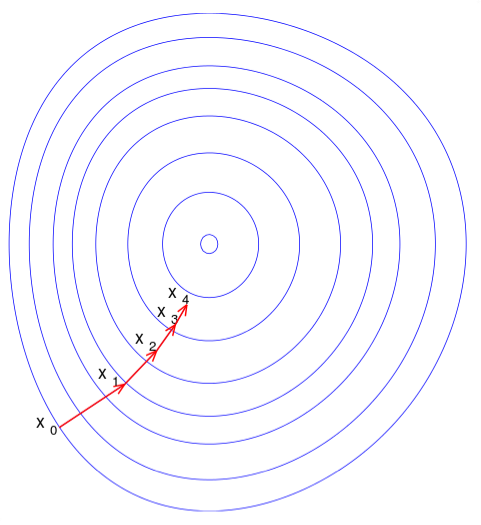 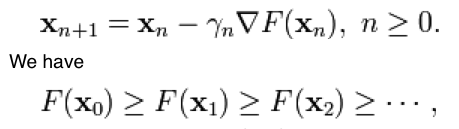 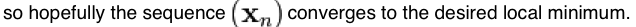 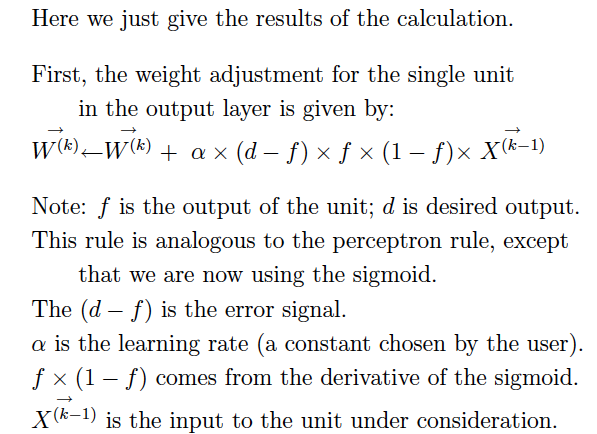 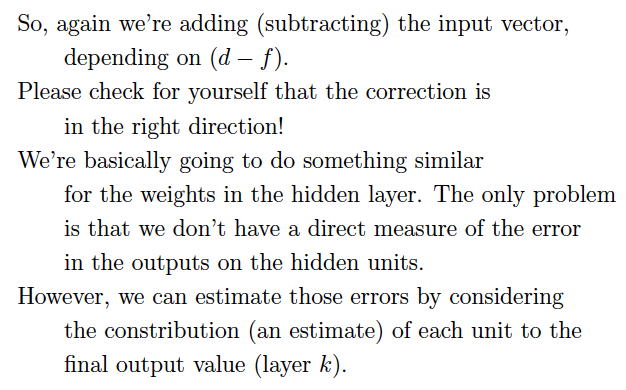 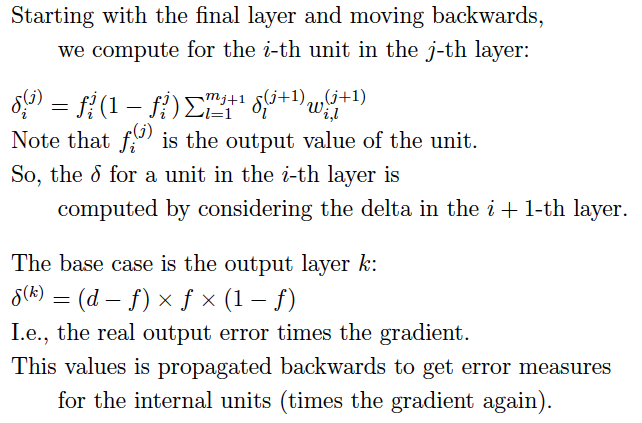 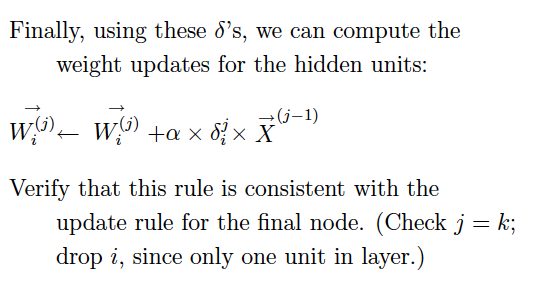 So, first we “backpropagate” the error
signal, and then we update the weights, layer
by layer.
That’s why it’s called “backprop learning.”
Now changing speech recognition, image
recognition etc.!
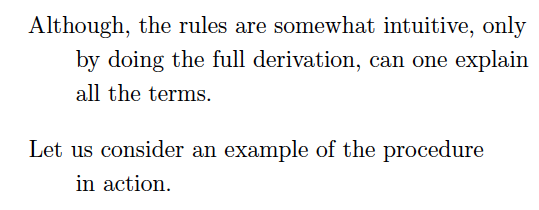 For home (but not on exam).
Trace example at home!
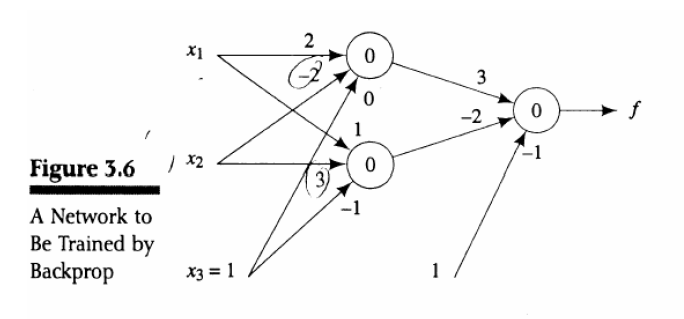 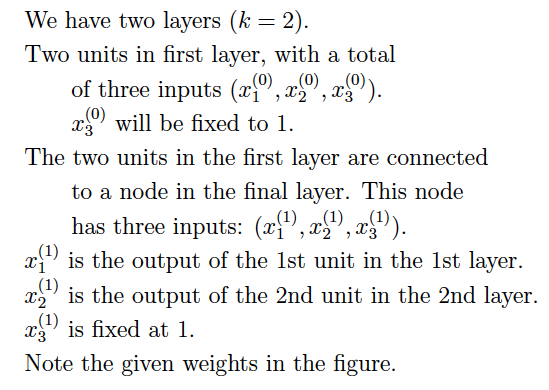 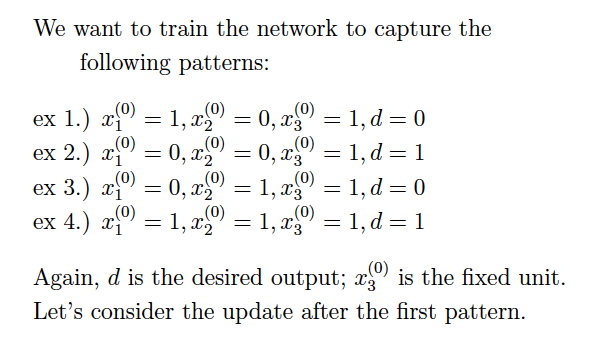 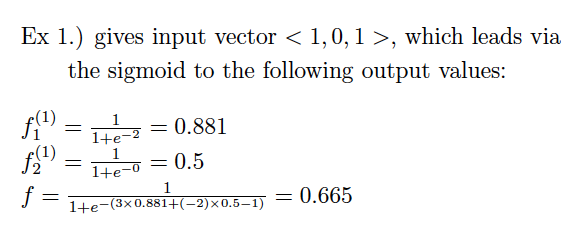 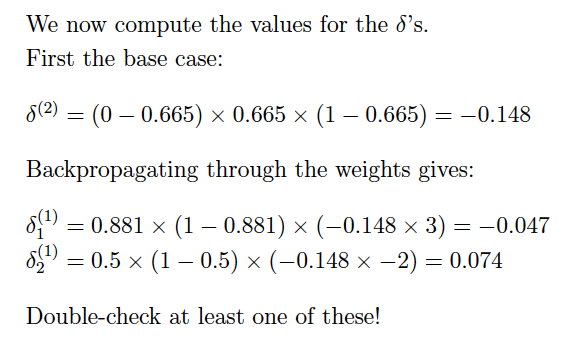 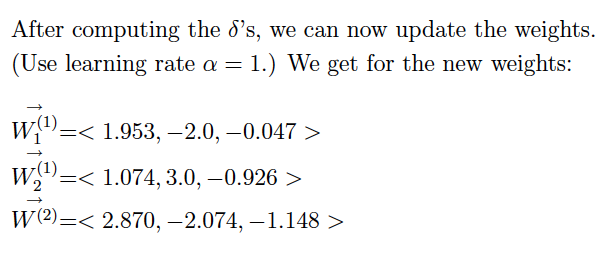 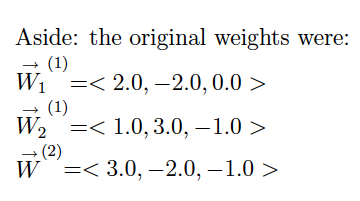 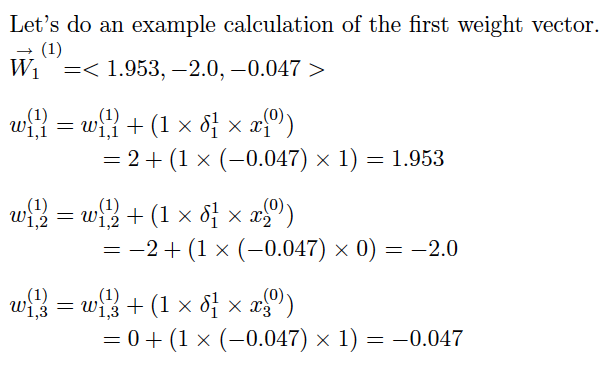 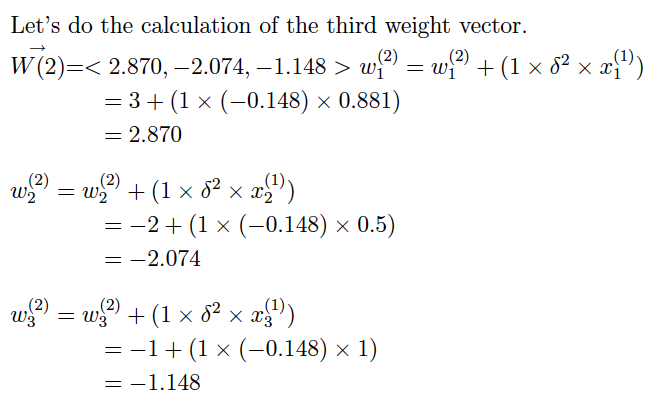 Summary 
A tour of AI:

AI 
        --- motivation
        --- intelligent agents

II)   Problem-Solving
        --- search techniques
        --- adversarial search
        --- constraint satisfaction
Summary, cont. 
III) Knowledge Representation and Reasoning
       --- logical agents
       --- first-order logic and inference

Learning
        --- from examples
        --- decision tree learning (info gain)
        --- PAC learning
        --- neural networks

The field has grown (and continues to grow) exponentially but you
have now seen a good part!
Have a great winter break!!!!